Hardware Token Support for the Web
Analysis of the W3C Workshop on Authentication, Hardware Tokens and Beyond
Facts
Outcome of W3C Workshop on Authentication, Hardware Tokens and BeyondHardware tokens in scope (including Platform-held keys): unanimous supportKey Discovery: high support
 Device Discovery: high support
 Attestation of provenance: high support
 User-owned keys (aka individual-managed ID, aka FIDO): medium support
The gap between unanimous support and high support for hardware authentication vs. medium support for individual-managed ID (aka FIDO) is because there are several solutions today used in the web that are for centrally-issued IDs. At the workshop several governments and companies that are in the business of centrally-issued IDs were represented.

Both centrally-issued IDs and individual-managed IDs are equally important. One cannot replace the other.
Current state of hardware security
● Global Platform (GP) standard covers most of the interesting cases that support centrally-issued IDs
○ Smart cards
○ USIM cards
○ EMV cards
○ TPMs
○ TEEs
● There is substantial OS support for GP APIs (Windows, MacOS, Linux)
● Communications with the app use APDUs with standard framing, but app specific data
● The functions of a GP device are realized through “applications” resident on the device
● Each application has a unique, centrally registered AppID
● Each AppID belongs to a specific organization.
Proposal - ArchitectureSupports BOTH centrally-issued & individual-managed IDs
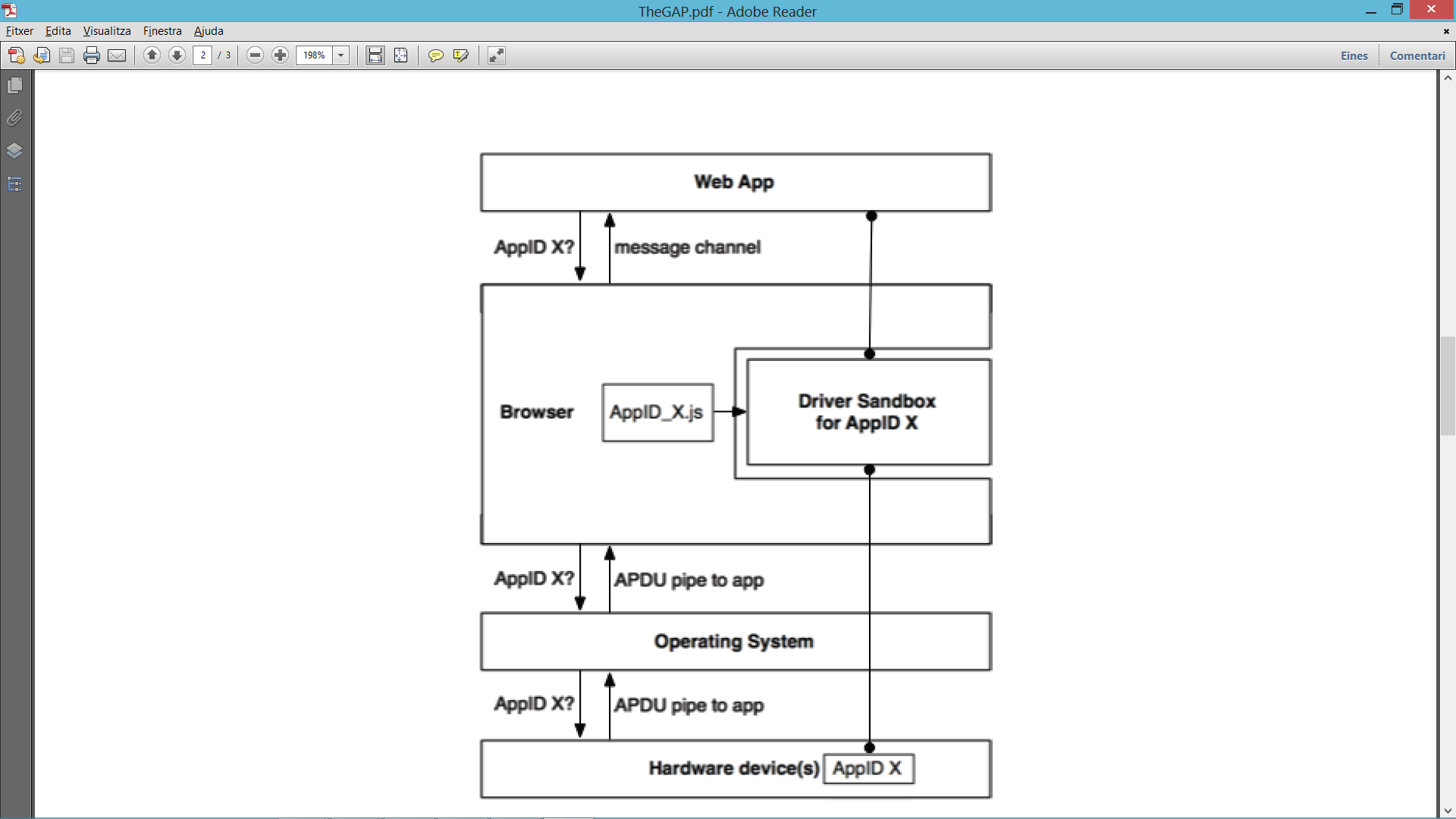 ● Create a specialized JS sandbox for accessing secure hardware
○ Two interfaces:
■ APDU interface to a specific AppID instance (on the secure h/w device)
■ Message channel to web app
○ For some set of AppIDs, the browser obtains a JS “driver” that the owner of the AppID authorizes to access instances of that AppID
■ Driver translates from JS messages/API to APDUs
■ Driver could be delivered through dynamic loading from the web (à la WebRTC IdP) or a more static plugin / addon framework
● Web app requests access to AppID X
○ Browser checks that it has a JS driver for AppID X
○ Browser determines whether there is a device present that has an app with 
    AppID X
○ Browser obtains from the OS a way to pass APDUs to that app instance
○ Browser loads the JS driver into a sandbox with (1) the APDU interface
    connected to the app instance, and (2) a message channel to the web app
○ Browser passes message channel back to web app
Proposal 
Why support both centrally-issued & individual-managed IDs?
Supporting individual-managed IDs only = medium support
Supporting both individual-managed IDs and centrally-issued IDs = unanimous support